JAZ
JEZIKOVNI PORTRET, GLAGOL BITI, SAMOSTALNIK: SPOL, GLAGOL: SEDANJIK
JEZIKOVNI PORTRET
26.9. – svetovni dan jezikov
NALOGE:
1. Napiši svoj jezikovni portret.
2. Preberi ga na glas.
3. Predstavi ga na našem srečanju.
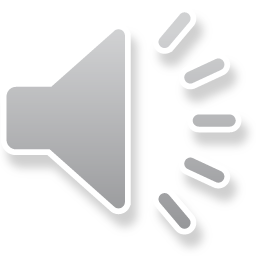 GLAGOL BITI
NALOGA:

Na naslednji predstavitvi predstavi prijatelja/prijateljico.
VAJA: glagol biti
SAMOSTALNIK: SPOL
GLAGOL: SEDANJIK
Reši nalogi. Piši v zvezek.
Naloga za naslednjo predstavitev. Vnaprej si pripravi vprašanja za prijatelje. Napiši si jih v zvezek.